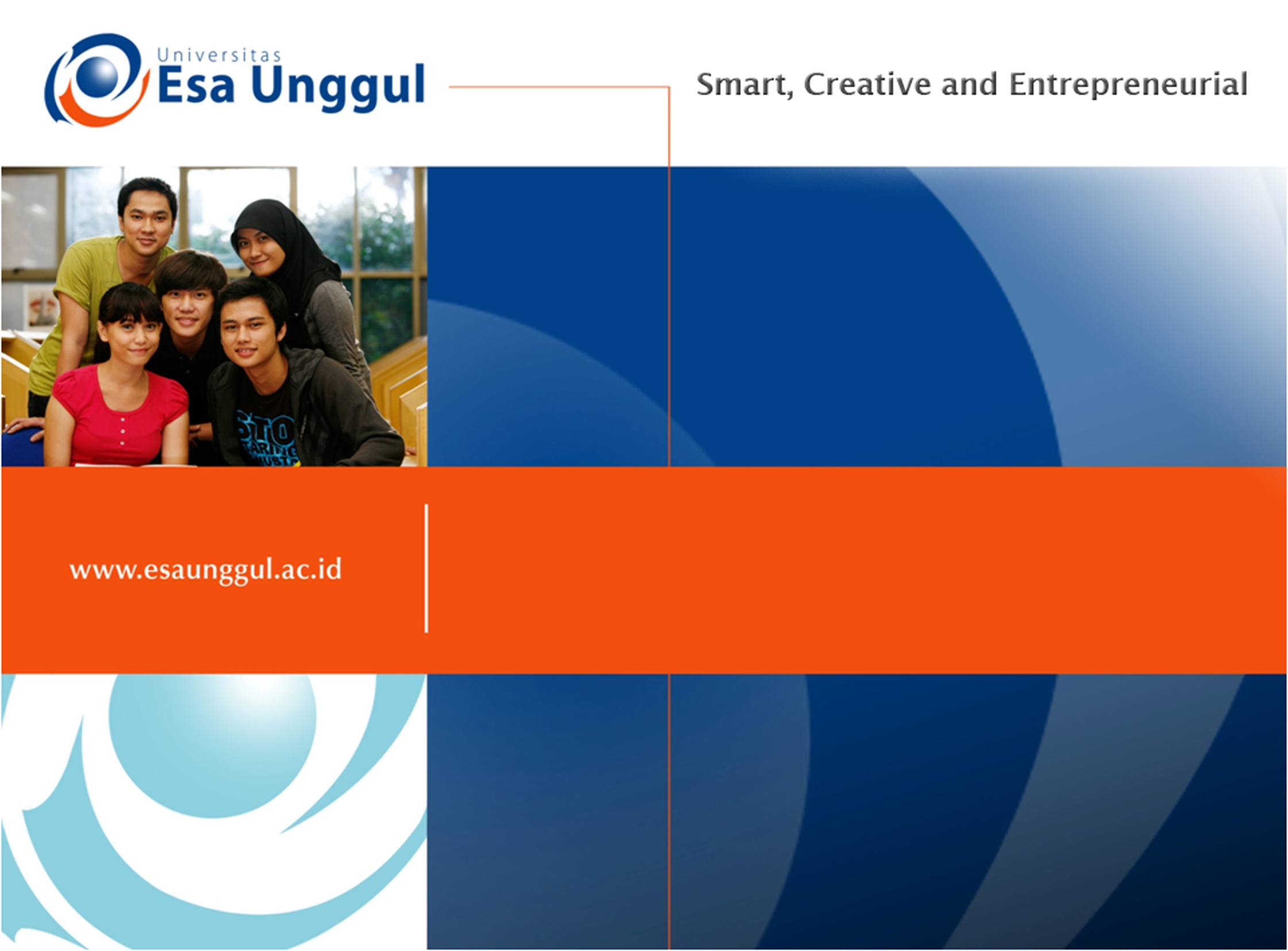 Pertemuan 13 – Edukasi Terhadap Masyarakat (Tugas)
Dr. Henny Saraswati, M.Biomed
Tugas ini dikerjakan secara individu
Buatlah :
Pamflet
Video
Poster 
Yang berisi informasi mengenai terapi gen
Isi pamflet, video atau poster berupa pengertian terapi gen yang divisualkan secara menarik, keamanan terapi gen, kesuksesan terapi gen, apa yang harus dilakukan jika hasil terapi gen tidak sesuai harapan
Deskripsi tugas
Tugas dikumpulkan seminggu setelah perkuliahan berlangsung dan dipresentasikan di depan kelas
Penilaian tugas berupa :  visualisasi yang menarik, bahasa yang digunakan, informasi yang lengkap dan mudah dipahami
Deskripsi Tugas